Migrating Nonautomated Libraries into Missouri Evergreen
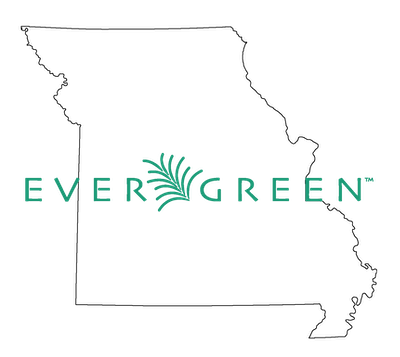 Megan Bishop, Library Director, Reynolds County Library District
Sue Lightfoot-Horine, Library Director, Livingston County Library & Missouri Evergreen Chair
Erica Rohlfs, MLIS, PMP, Senior Implementation Project Manager, Equinox Open Library Initiative

2022 MLA Conference, Springfield, Mo.
Friday, September 30, 2022
Restoring Connections
When COVID hit, Reynold’s County Library management realized that being non-automated left them with little opportunities to stay connected with their patrons. 

While the libraries were closed and/or limited staffing, patrons did not have access to an online catalog to browse and place items on hold. 

Megan and the former Director, Pat, recognized the needed to automate their 5 branches and provide a better way to offer services to their patrons.
Implementation Considerations
Grant Process
Missouri Evergreen Onboarding Support
Weeding Your Collection
Patron and Item Barcodes / Rebarcoding
Cataloging Materials
Resource Sharing
Policy changes -Thinking about the future as an automated library
Library staff expectations during the implementation
Stakeholder communication
Grant Process
Cost Considerations

Peripheral Devices
Circulation Computers 
Scanners
Printers
Receipt Printers (and paper)
Spine Label Printer
Business Printer (ex. Needing color prints of promotional materials - Reynolds’ didn’t even have a color printer)

Barcodes and Cataloging Supplies
Patron Barcodes
Item Barcodes
Spine Labels and Label Protectors 

Resource sharing 
Totes/packaging
Shelving and Physical Spaces

Staff hours 
Additional time needed for training, weeding, rebarcoding, cataloging
Missouri Evergreen Onboarding Support
Onboarding support is crucial for non-automated libraries. 
ME offers:
Onboarding Team consisting of  Migration Coordinator (ME Executive Director); Migration Partner (Library who migrated from same ILS or neighboring ME library); Equinox Training Team; and ME Consortium Cataloger.
Cataloging Training - Basic and Advanced Cataloging Self Paced Courses
Circulation Training
Resources - Missouri Evergreen has six (6) email listservs to keep membership updated about new developments and to collaborate on issues.
Resource Sharing is delayed between 2 and 4 weeks to allow new libraries time to acclimate.
As a consortium governed and supported by members, we encourage member libraries to participate fully on governance committees, at conferences and meetings, and on our email discussion listservs from day one!
Weeding Your Collection & Databases
Now is a great time to purge old data. 
Delete lost and missing items 
Remove long expired patrons in your old ILS 
The cleaner your database before migrating, the smoother your transition into ME will be.
Have a timeline prepared; be realistic in your estimates
Weeding Policy?  C.R.E.W. Method = Continuous/Review/Evaluation/Weeding
Using MUSTIE Guidelines = Misleading Ugly Superseded Trival Irrelevant Elsewhere
Reason to Weed = Space, Time, Collection Appeal, Relevance, & Reliability
Include Reference & non-book materials (i.e. audio cassette tapes, floppies)
KEEP genealogical or historical materials pertinent to your library!
Rebind, Mend, Replace, Promote materials if not weeded
Recycle, sell, donate, or destroy (gasp!) weeded materials
Database Cleanup entails removing expired patrons, correcting addresses, merging patron accounts if needed
Why you may need to potentially rebarcode patrons and/or items
Item barcode numbers, patron barcode numbers, and patron usernames within Missouri Evergreen must be unique across all libraries. 
This includes both incumbent (the migrating library’s data checked against existing ME data) and incoming (checking for duplicates being used at the incoming library) 
The barcodes of the incumbent libraries take precedence over the incoming library barcodes
Missouri Evergreen Barcode Scheme
Barcode Type: 
14 digits using the CODABAR symbology
Check digit algorithm: Mod 10
Barcode Prefix: 
Patron Barcodes: '2' + four digit code assigned by ME
Item Barcodes: '3' + four digit code assigned by ME
Starting number, not counting the prefix and the check digit: '1', left-padded with zeros
The four digit code assigned by ME is the last four digits of the library's phone number
For example, Reynold’s Barcodes:
Patron Barcode Prefix is 22471 
2 + 2471 (where 2471 matches the last 4 of Centerville's phone number)
Item Barcode Prefix is 32471
3 + 2471 (where 2471 matches the last 4 of Centerville's phone number)

Noting possible variations on a case-by-case basis
Estimated Time to Rebarcode
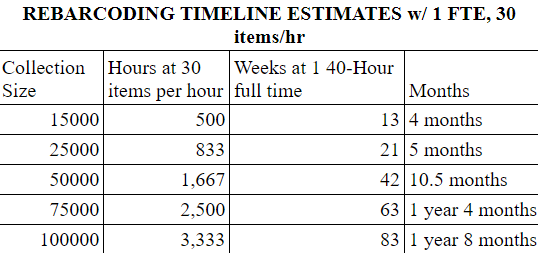 Source: Shannon Midyett, Director, Poplar Bluff Library & Past Chair Missouri Evergreen, data collector for the Rebarcoding Timeline Estimates
Cataloging Materials
Remote Cataloging
Reynolds County Library received remote cataloging assistance from other ME libraries using a spreadsheet that listed the book information on it 
Over 40,000 library items were individually entered into the Missouri Evergreen database.
What is Resource Sharing
Within Missouri Evergreen, resource sharing can be defined as the act of allowing patrons to request and check out materials from any members of the consortium.

ME libraries share bibliographic records
Staff members with the appropriate permissions have the ability to view patron and item records held at other libraries
Resource Sharing Expectations
What materials ME libraries are expected to share
Examples: Audiobooks, Books, DVDs
What materials ME libraries may choose not to share
Examples: Hotspots, Laptops, Kits, Genealogy Materials
When incoming libraries are expected to begin sharing
How materials are to be packaged and shipped
Hold policy precedence
Circulation policy precedence 
Understanding the distinction between agreeing to share items within ME versus maintaining library autonomy 
Example:Your patrons may be limited to placing 2 DVDs on hold, while another ME library may allow 10 or even unlimited
Resource Sharing Expectations cont.
Once you join Missouri Evergreen, expect a significant increase in the number of outgoing and incoming hold transits.
You will initially see more outgoing items, until your patrons begin to fully utilize the ME hold options (learned through patron education)
New libraries experience what the greater Evergreen community describes as the “Evergreen effect” - where joining into an Evergreen system results in this increase
Incoming libraries should be prepared for this significant increase in hold request activity, in terms of staffing, workspace to accommodate the holds processing, materials needed
Don’t forget about the mental preparation for this change
Resource Sharing Statistics
Carrollton Public Library  
Municipal library migration, August 2012 
Population less than 4,000

Then: 
ILL included less than 10 items per month received from KCPL or MCPL
Annual ILL circulation was 110+/- with very intensive staff time to complete lending protocols
CPL loaned 0, zero, zilch items from their collection!
Now (2021 Materials): 
ME Consortium Libraries materials Borrowed from CPL Total: 2583
CPL materials Loaned to ME Libraries Total: 2581 

Reynolds County Library  
Regional Library system with 5 libraries, spread over 100 miles

Then: 
ILL had less than 100 items borrowed from MCPL
Now:  
ME Consortium Libraries materials Borrowed from RCLD Total: 2935
RCLD materials Loaned to ME Libraries Total: 952
What Resource Sharing Entails: Carrying It Out
Prepare Staff for the change of time and resources that will happen once resource sharing begins 

Make space for physical items such as shelves, totes, and bags

Bubble wrap for DVDs and Audio Books
Policy Considerations
Library policy as a non-automated versus how those policies may change once automated

Many of Reynolds County Library Policies are in the process of changing due to the automation process.  
Our old workflow of checkout cards and patron signatures no longer works in an automated environment. 
Going Fines Free? Your patrons may still be held accountable to the other MEC libraries’ materials.
Collection Development or Selection Policy
Weeding Policy
Expectations of Library Staff during the Implementation
Assign a staff member to act as the library project manager and primary contact for Equinox during the implementation
Ensure one or more staff members, familiar with your library’s patrons, policies, and items will participate in the implementation
It’s helpful to include your primary cataloger and/or circulation supervisor in the data and policy mapping discussions
Ensure staff can participate in training on your new ILS
We generally recommend that all staff attend the Circulation training
This may require you to adjust staff schedules and/or close the library for staff development
Administration, Cataloging, and Reports are generally attended by staff specific to these workflows
Assign designated staff to carefully review the migrated data during the testing period and 30 day post-production period
Work with your third-party vendors, making them aware of your migration and any patron authentication / sign-on requirements
Stakeholder Communication
Change is hard. The key is communication!

Missouri Evergreen Consortium - a whole lot of new friends and mentors!
Board Members - explain ILS difference & savings
Staff - prepare them for changes
Patrons - patron education is paramount
Was all of the hard work worth it?
Yes!
Many of our library patrons never had a library card to carry.
Questions?
Thank you for joining us! We would also like to acknowledge our families and colleagues who helped make it possible for us to be here together this afternoon.
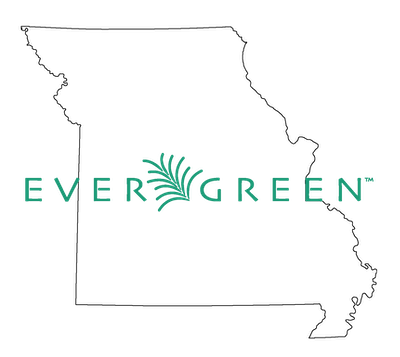 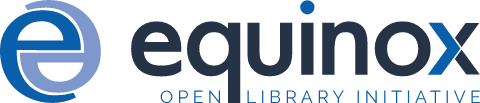 Contact
Megan Bishop, Library Director, Reynolds County Library District
reynoldscountylibrary@yahoo.com

Mickey Coalwell, Executive Director, Missouri Evergreen Consortium director@moevergreenlibraries.org

Sue Lightfoot-Horine, Library Director, Livingston County Library
director@livingstoncountylibrary.org

Erica Rohlfs, Senior Project Manager, Equinox Open Library Initiative erica.rohlfs@equinoxoli.org
Websites
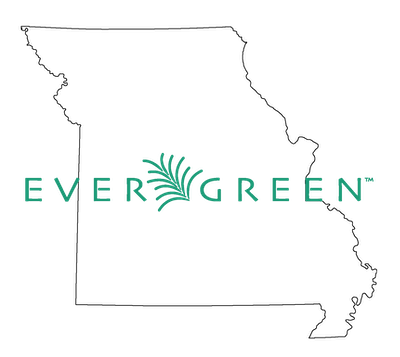 Missouri Evergreen http://moevergreenlibraries.org
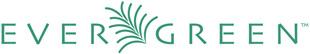 Evergreen Community https://evergreen-ils.org
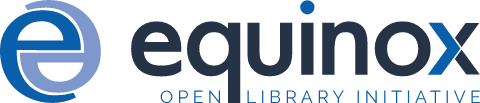 Equinox https://www.equinoxoli.org
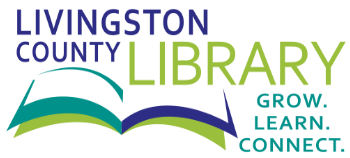 Livingston County Library https://www.livingstoncountylibrary.org
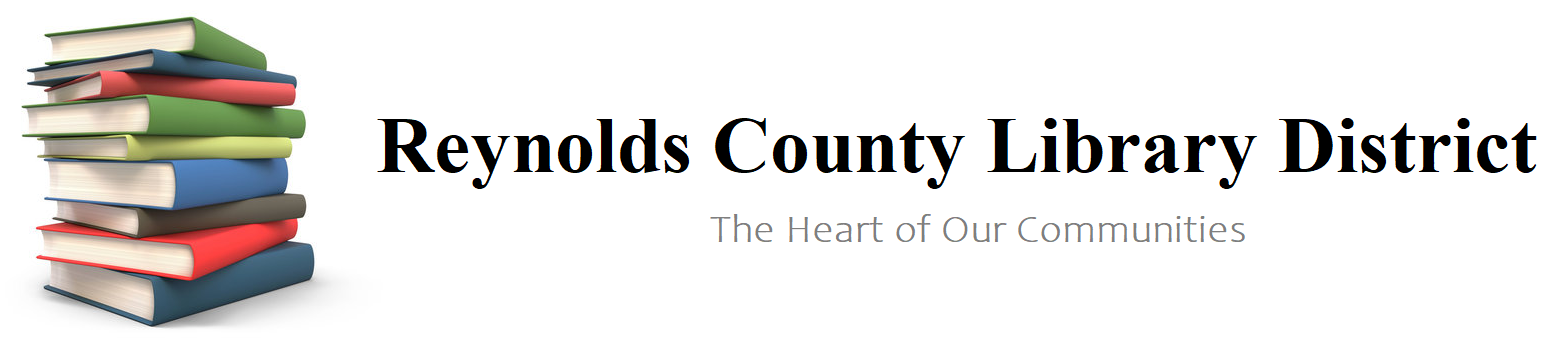 Reynolds County Library District http://reynoldscountylibrary.missouri.org